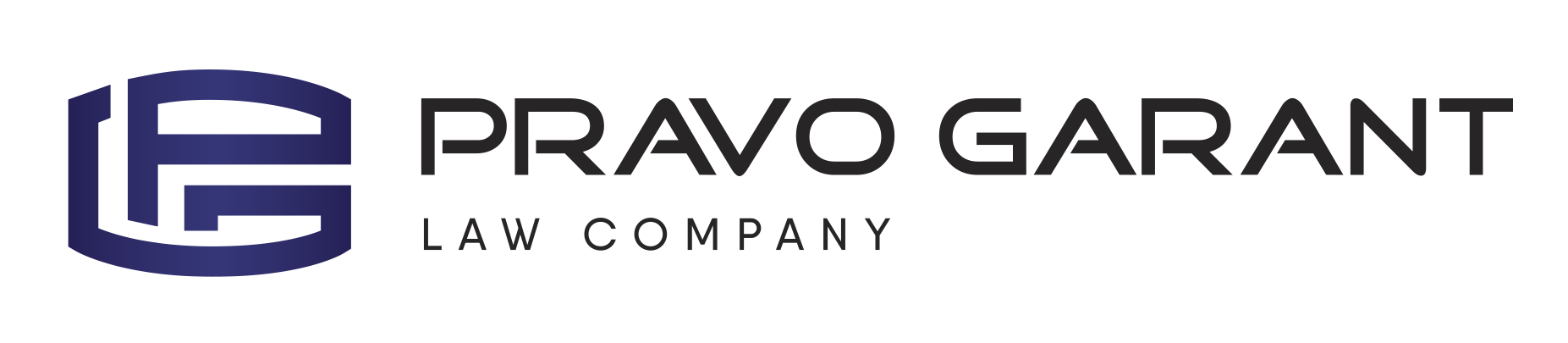 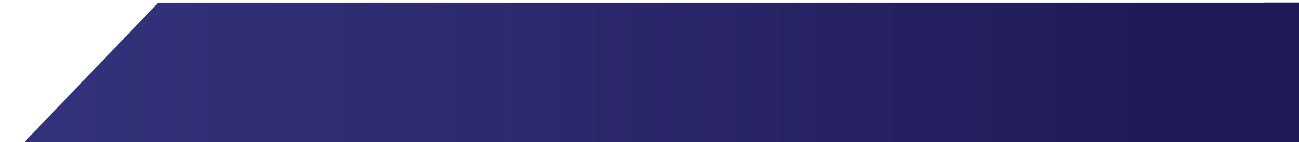 Перспективи повернення майна вилученого під час обшуку
Алгоритм дій адвоката
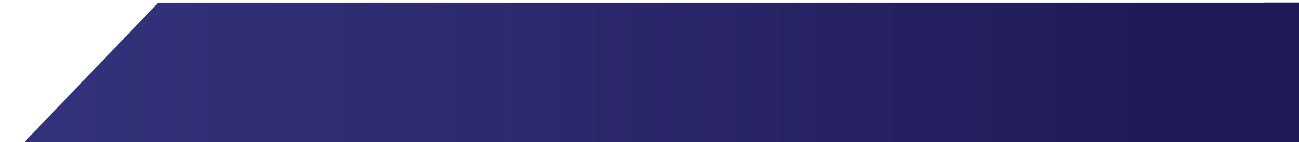 www.pravogarant.com.ua
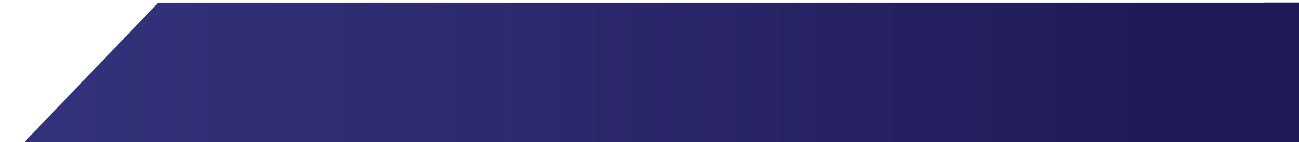 [Speaker Notes: Обложка ВАРИАНТ №1
Шрифт основного заголовка: Quanelas Bold, на капслоке, цвет - стандартные цвета – темно-синий
Шрифт подзаголовка: Quanelas, черный]
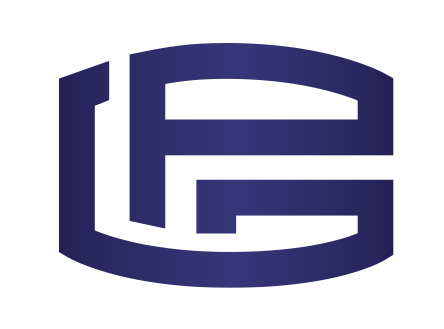 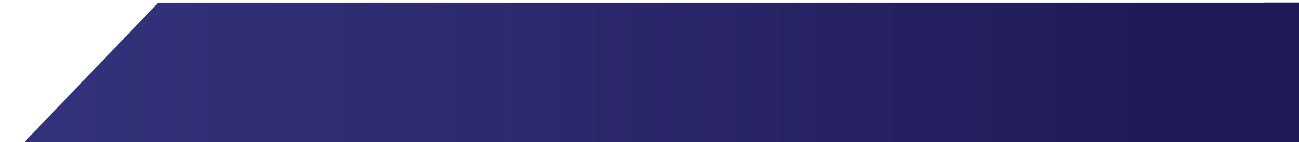 ПРЕСИНГ БІЗНЕСУ ЗРОСТАЄ
Кількість проваджень падає, проте арештів майна дедалі більше: Київ, ст. 190, 191, 205, 212, 258, 359 КК України
ДАНІ: СУДОВИЙ РЕЄСТР, ГЕНПРОКУРАТУРА, ДЕРЖАВНА СУДОВА АДМІНІСТРАЦІЯ, ДФС
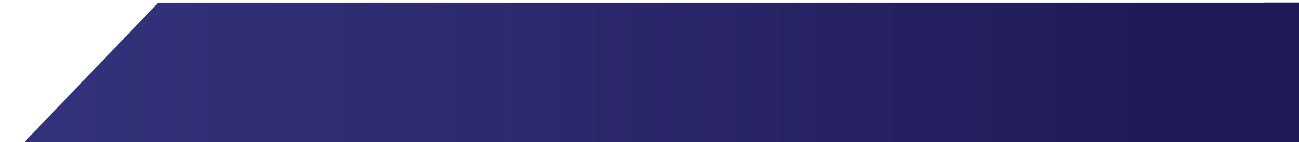 www.pravogarant.com.ua
[Speaker Notes: ОСНОВНОЙ СЛАЙД ВАРИАНТ №1
Шрифт темы слайда: Quanelas Bold, на капслоке, цвет - стандартные цвета – темно-синий
Шрифт подзаголовков: Quanelas, цвет - стандартные цвета – темно-синий
Шрифт основного текста: Quanelas, цвет – черный

Если тема слайда длиннее чем предусмотренное для нее место, то синюю полоску можно уменьшить влево]
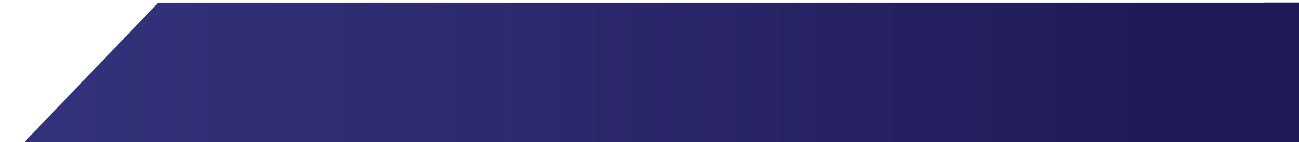 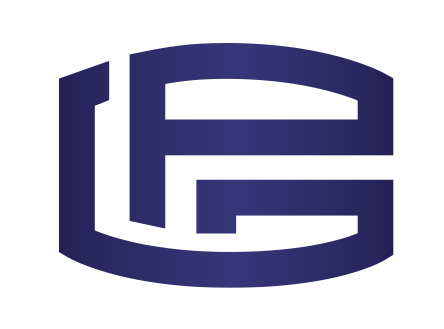 Найбільш ефективний для захисту прав клієнта підхід – спрямовувати дії на повернення майна, вилученого під час обшуку до такого вилучення, на стадії самого обшуку, а в ідеалі – до його проведення.
КЛАСИФІКАЦІЯ ДІЙ АДВОКАТА  
в залежності від стадії звернення клієнта за правовою допомогою
ДО           
вилучення майна
ПІСЛЯ           
вилучення майна
ПІД ЧАС           
вилучення майна
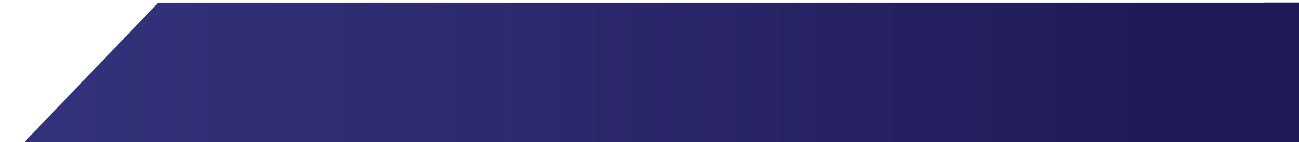 www.pravogarant.com.ua
[Speaker Notes: ОСНОВНОЙ СЛАЙД ВАРИАНТ №1
Шрифт темы слайда: Quanelas Bold, на капслоке, цвет - стандартные цвета – темно-синий
Шрифт подзаголовков: Quanelas, цвет - стандартные цвета – темно-синий
Шрифт основного текста: Quanelas, цвет – черный

Если тема слайда длиннее чем предусмотренное для нее место, то синюю полоску можно уменьшить влево]
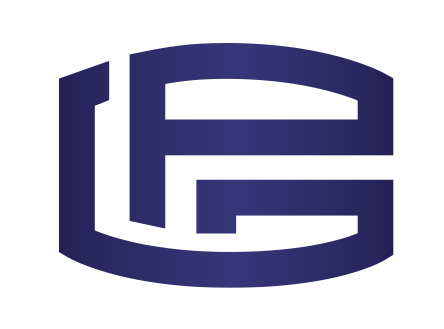 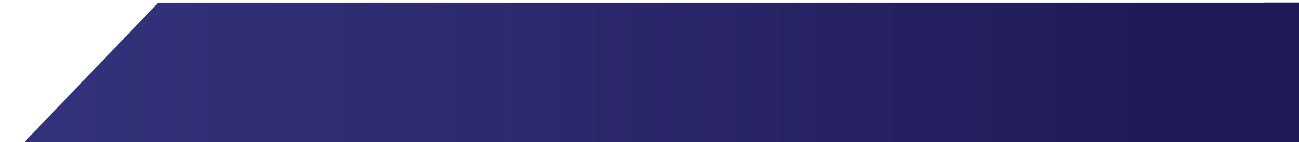 ДО ВИЛУЧЕННЯ МАЙНА
Дії адвоката в такому випадку – це комплекс заходів, з метою виявлення потенційних ризиків та побудови правової організації бізнесу таким чином, щоб унеможливити та/або мінімізувати втрати, у випадку проведення обшуку та подальшого арешту вилученого майна. Першочергово, адвокат здійснює «legal due diligence» клієнта після чого формує план заходів і запроваджує їх в дію.
ЗАГАЛЬНІ
СПЕЦІАЛЬНІ
01. Підготовка персоналу клієнта до обшуку
02. Принцип «чистого офісу»
03. Забезпечення доступу до ЕІС
04. Забезпечення наявності правовстановлюючих документів
05. Ведення реєстру документів з переліком та описом
06. Ефективність методів зберігання інформації
Залежать від специфіки бізнесу налагодженості бізнес-процесів, кількості та якості персоналу, тощо.
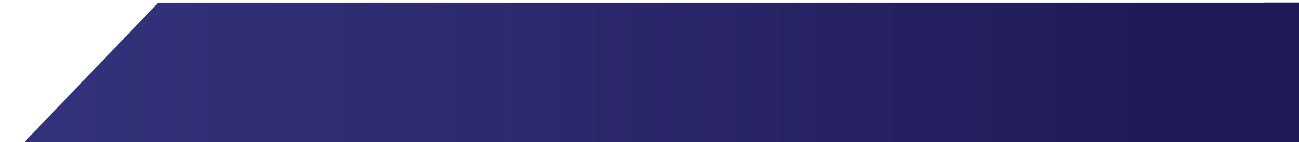 www.pravogarant.com.ua
[Speaker Notes: ОСНОВНОЙ СЛАЙД ВАРИАНТ №1
Шрифт темы слайда: Quanelas Bold, на капслоке, цвет - стандартные цвета – темно-синий
Шрифт подзаголовков: Quanelas, цвет - стандартные цвета – темно-синий
Шрифт основного текста: Quanelas, цвет – черный

Если тема слайда длиннее чем предусмотренное для нее место, то синюю полоску можно уменьшить влево]
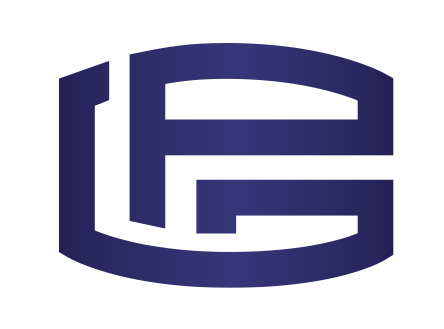 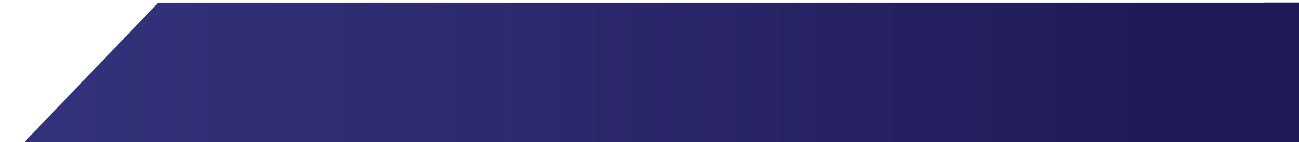 ПІД ЧАС ВИЛУЧЕННЯ МАЙНА
01. ФІКСУВАННЯ ФАКТІВ В ПРОТОКОЛІ ОБШУКУ

Якщо вилучаються документи чи речі, які не вказані в ухвалі слідчого судді, або які належать іншій особі, або які не пов’язані з кримінальним провадженням (наприклад, вилучаються документи за період 2019 року, тоді як розслідування здійснюється за фактами, які мали місце у 2016-2017 році), адвокат повинен забезпечити фіксування такого факту в протоколі обшуку, як і інших невідповідностей та порушень, допущених слідчим в ході проведення слідчої дії.


02. ЗАСТОСУВАННЯ АЛГОРИТМУ, ЩО ПЕРЕДБАЧЕНИЙ ДЛЯ ДІЙ АДВОКАТА ПІСЛЯ ВИЛУЧЕННЯ МАЙНА
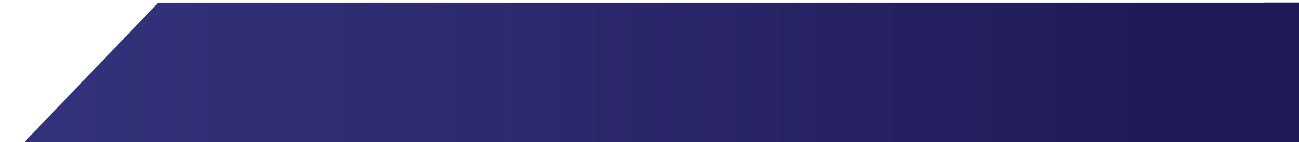 www.pravogarant.com.ua
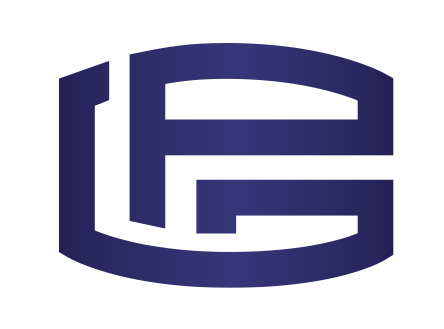 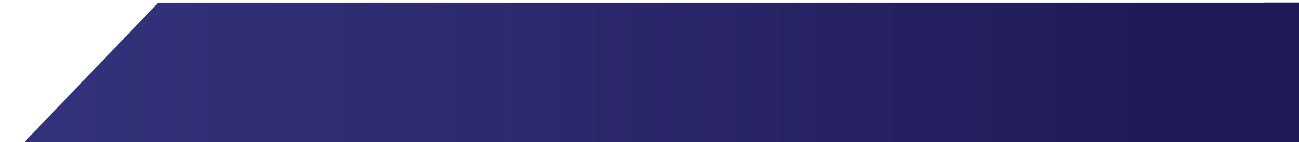 ПІСЛЯ ВИЛУЧЕННЯ МАЙНА
01. ПЕРЕВІРКА
законності вилучення майна
дотримання строків звернення та накладення арешту.

02. ВСТАНОВЛЕННЯ
повного переліку вилученого майна, його статусу
підстав повернення майна.

03. ВИЗНАЧЕННЯ ДІЙ, БЕЗПОСЕРЕДНЬО НАПРАВЛЕНИХ НА ПОВЕРНЕННЯ МАЙНА.
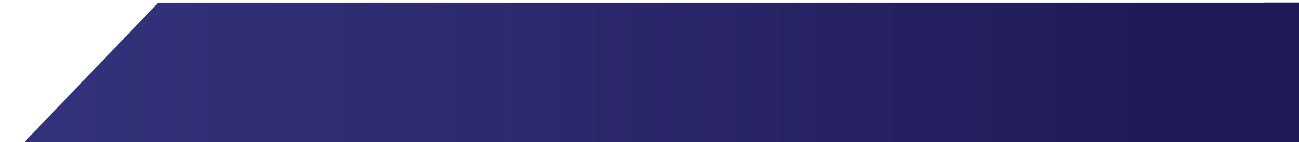 www.pravogarant.com.ua
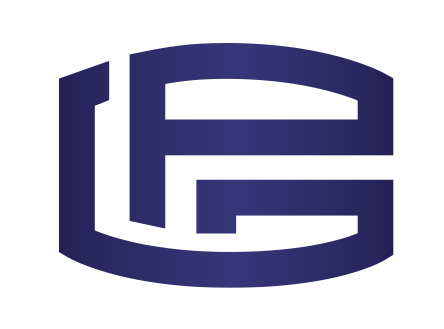 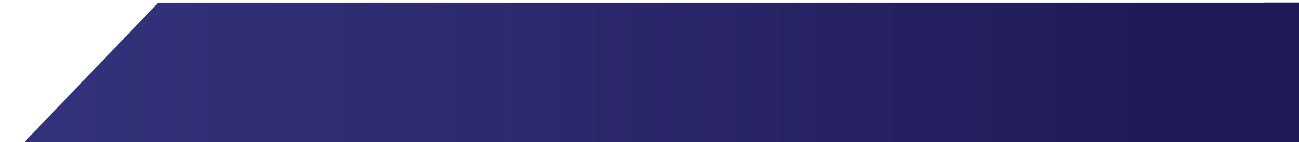 ДІЇ БЕЗПОСЕРЕДНЬО НАПРАВЛЕНІ НА ПОВЕРНЕННЯ МАЙНА
01. Звернення  до відповідного суду із заявою про розгляд клопотання про накладення арешту на тимчасово вилучене майно за присутності адвоката власника майна.

02. У разі наявності такого клопотання в суді, додатково подати заяву про ознайомлення з матеріалами клопотання.

03. Якщо  слідчим пропущено строки звернення до слідчого судді з клопотанням  про накладення арешту на тимчасово вилучене майно, негайно подати скаргу на бездіяльність слідчого в порядку ст.303 КПК України.
Бездіяльність з неповернення майна є триваючим порушенням, оскільки строк виконання слідчим, прокурором обов’язку негайного повернення майна законом не обмежений, а відтак, обов’язок повернути майно припиняється лише в момент виконання. 
(№554/7113/17 від 24.04.2019).
04. Вжиття  заходів, спрямованих на збереження майна.

05. Оскарження ухвали слідчого судді про арешт майна в апеляційному порядку  (п. 9 ч. 1 ст. 309  КПК України ) чи подання клопотання про скасування арешту майна (ст. 174 КПК України).
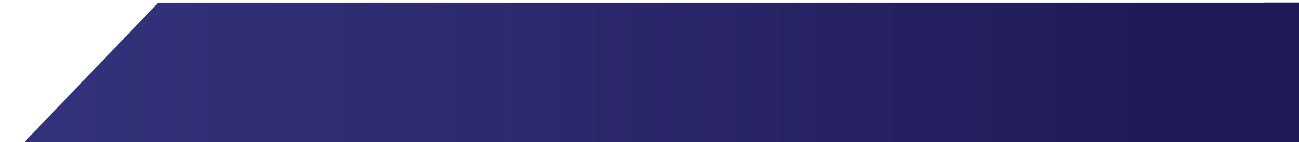 www.pravogarant.com.ua
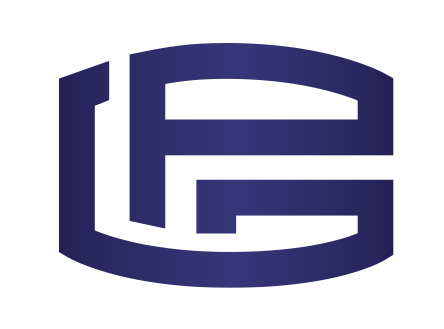 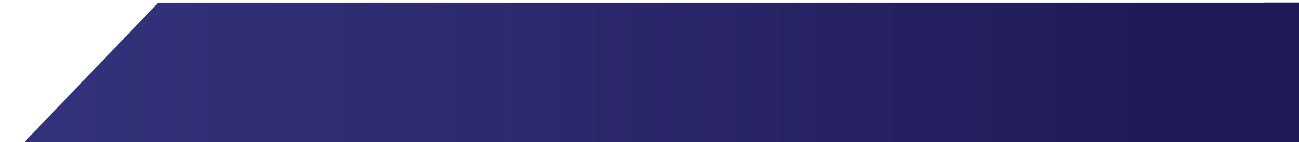 ПРИ ОСКАРЖЕННІ – ВИХОДИМО З ПІДСТАВ АРЕШТУ МАЙНА ТА ПЕРЕВІРЯЄМО ВІДПОВІДНІСТЬ
ЯКЩО АРЕШТ НАКЛАДЕНО:
01. З МЕТОЮ ЗБЕРЕЖЕННЯ РЕЧОВИХ ДОКАЗІВ:
кожна одиниця вилученого в ході обшуку майна повинна мати доказове значення щодо фактів чи обставин, які є предметом розслідування у конкретному кримінальному провадженні;
наявність процесуальних документів щодо визнання відповідних матеріальних об’єктів речовими доказами.

02. ПРИ ЗАБЕЗПЕЧЕННІ КОНФІСКАЦІЇ (СПЕЦІАЛЬНОЇ КОНФІСКАЦІЇ) МАЙНА
узгодженість такого виду заходу кримінально-процесуального примусу статті КК України, за якою внесено відомості в ЄРДР;
не допускається, якщо набувач майна діяв добросовісно;
наявність підозрюванного або обвинуваченного.

03. ВІДШКОДУВАННЯ ШКОДИ 
вартість майна, яке належить арештувати з метою забезпечення цивільного позову, має бути співмірною з розміром шкоди, завданої кримінальним правопорушенням;
належним чином встановлений розмір шкоди;
наявність підозрюванного або обвинуваченного.
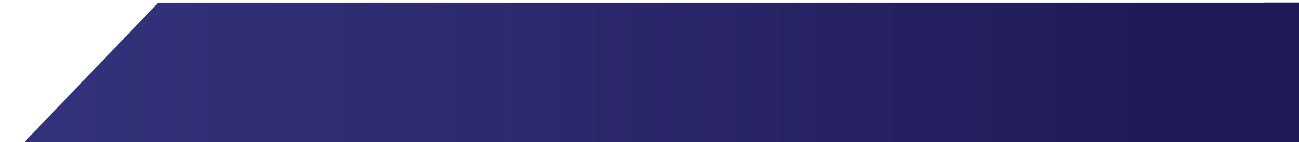 www.pravogarant.com.ua
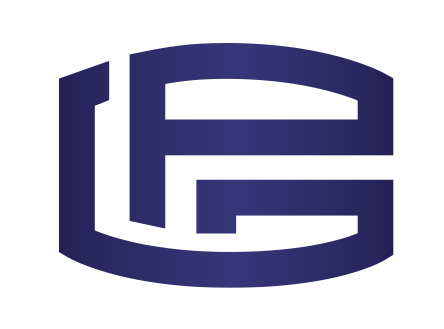 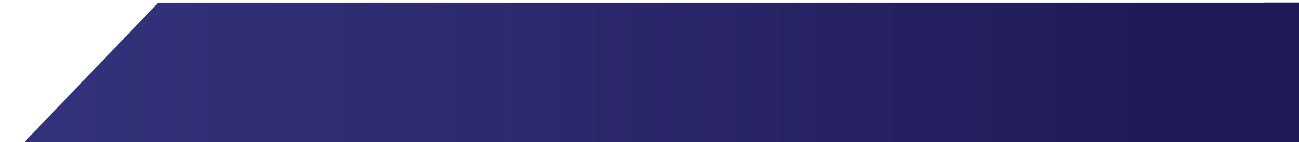 НА ЩО ЗВЕРНУТИ УВАГУ?
КОЖЕН КЕЙС – ОКРЕМА ПАРТІЯ В ШАХИ
аналіз мети досудового розслідування та оцінка необхідності залучення ЗМІ;

використанняст.100 КПК України (757/855/19-к); передання на відповідальне зберігання (№331/4556/1827.08.2018); зобов’язання слідчого вирішити питання щодо статусу вилученого майна і його значення для кримінального провадження (757/58138/17-к,02.11.2017)

використання чч. 7 та 9 ст.236 КПК України;

оскарження вилучення ЕІС;
безготівкові кошти не відповідають критеріям, визначеним ст. 98 КПК України (757/49830/17-к, 07.02.2018);

подання клопотання про скасування арешту повторно (757/1774/17, 17.07.2017);

ухвала слідчого судді про задоволення скарги як підстава для службового розслідування;

відшкодування шкоди за псування речових доказів (ВС/КГС, справа № 910/19960/15, 21.09.2018).
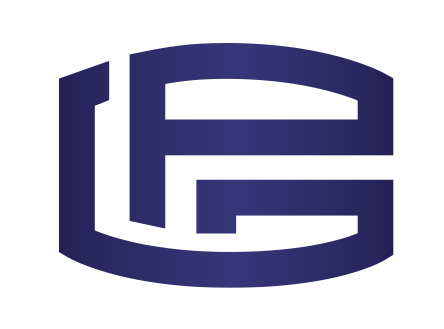 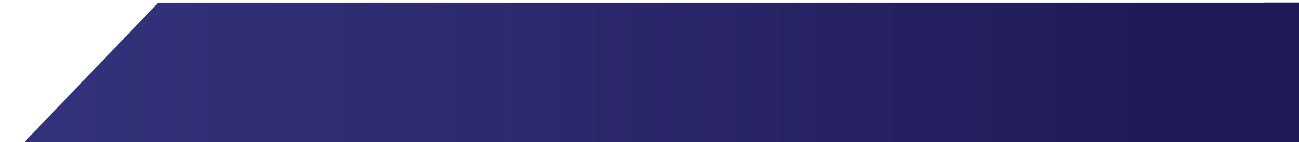 www.pravogarant.com.ua
[Speaker Notes: ОСНОВНОЙ СЛАЙД ВАРИАНТ №2
Шрифт темы слайда: Quanelas Bold, на капслоке, цвет - черный
Шрифт подзаголовков: Quanelas, цвет - стандартные цвета – темно-синий
Шрифт основного текста: Quanelas, цвет – черный

Если тема слайда длиннее чем предусмотренное для нее место, то синюю полоску можно уменьшить влево]
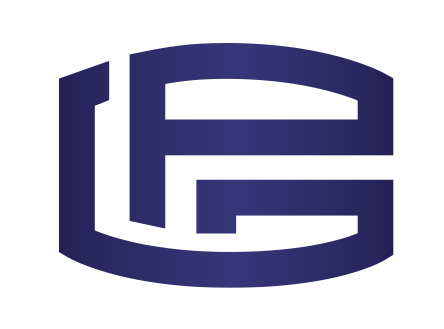 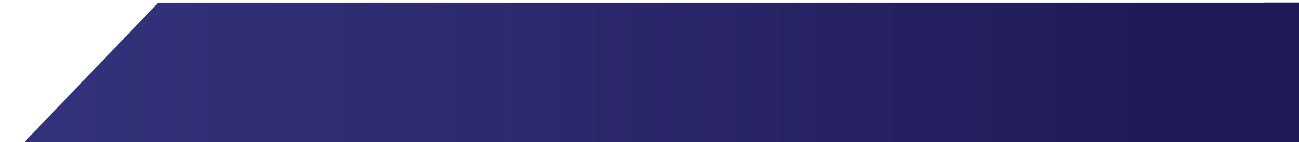 СУДОВА ПРАКТИКА
01. не встановлення причетності особи до вчинення кримінального правопорушення або не пред’явлення жодній особі підозри у вчиненні кримінального правопорушення;

02. в подальшому застосуванні цього заходу відпала потреба, при цьому є згода слідчого на скасування відповідного арешту.
НАЙБІЛЬШ ПОШИРЕНІ ПІДСТАВИ СКАСУВАННЯ АРЕШТУ МАЙНА
я
01. визнання арешту таким, що накладено необґрунтовано;

02. визнання власника майна добросовісним набувачем;

03. відсутність слідчого в судому засідання та не висловлення ним власної позиції щодо необхідності у забезпеченні арешту вказаного майна.
МЕНШ ПОШИРЕНІ ПІДСТАВИ СКАСУВАННЯ АРЕШТУ МАЙНА
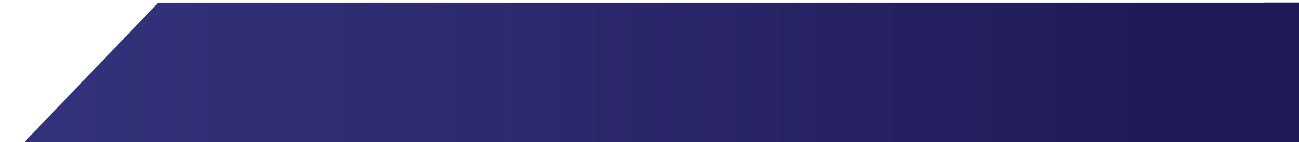 www.pravogarant.com.ua
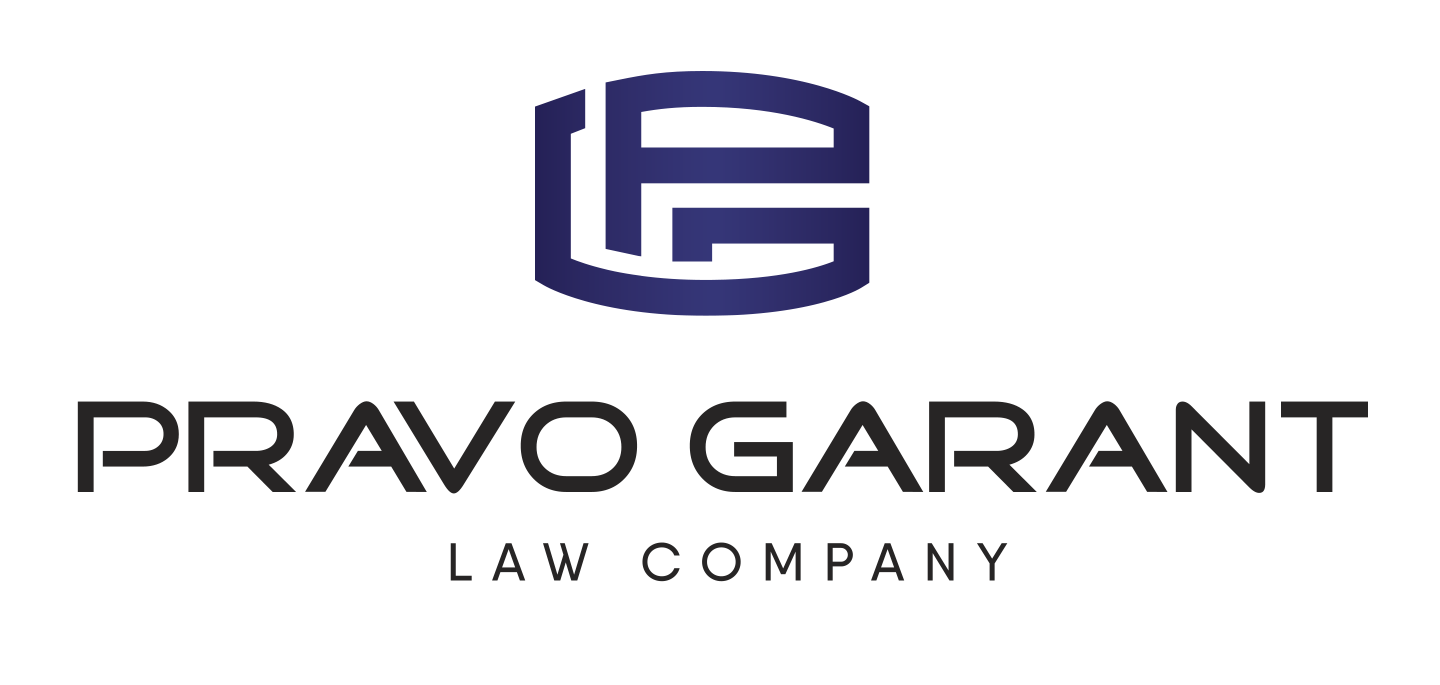 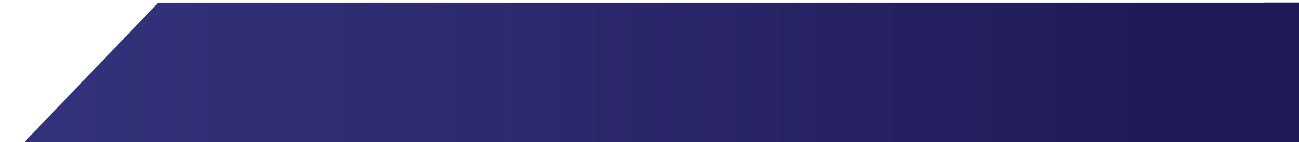 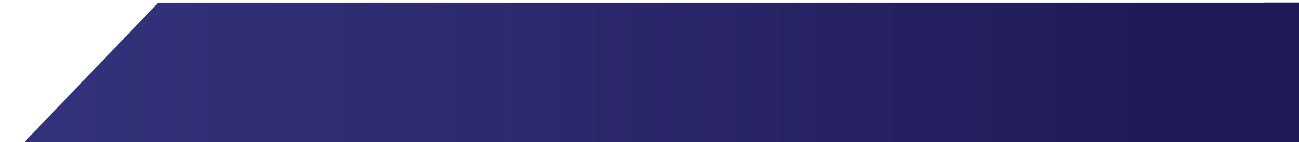 ДЯКУЮ ЗА УВАГУ!
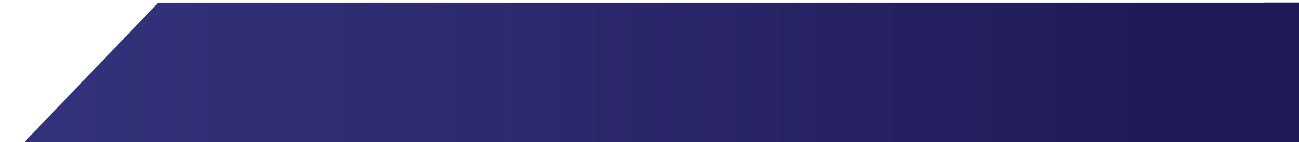 www.pravogarant.com.ua
[Speaker Notes: ! ПОСЛЕ ПОДГОТОВКИ ПРЕЗЕНТАЦИИ ОБЯЗАТЕЛЬНО:
Проверить шрифты текста и размер во всех слайдах, они должны быть одинаковые;
Проверить размеры и положение всех заголовков, они должны быть одинаковы во всех слайдах;
Проверить положения текста в слайде, он не должен выходить за рамки логотипа слева. Как проверить: нажать на текстовой блок – формат фигуры, положение – цифры для аналогичных блоков текста на разных слайдах должны совпадать по горизонтали!
Включить переходы для всех слайдов: выбираете первый слайд – на меню панели вверху выбираете переходы – сдвиг – кнопка на панели справа «применить ко всем»]